Electromagnetic cavities as GW detectors: theoretical background and optimal configuration for Earth's rotation
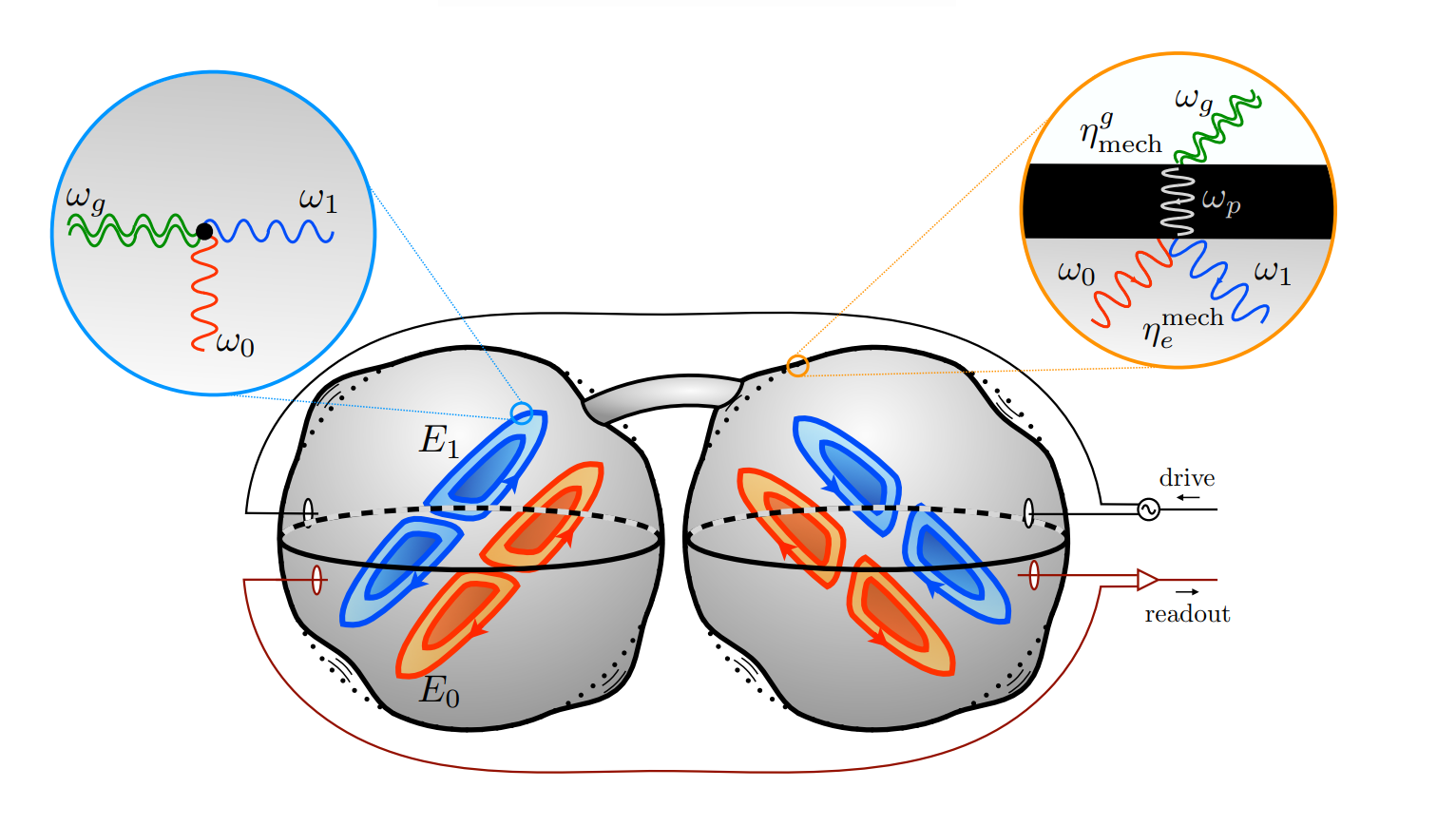 Àlex Garcia Herranz (UB) and Claudi Vall Müller (UB)
Advisor: Dr. Diego Blas
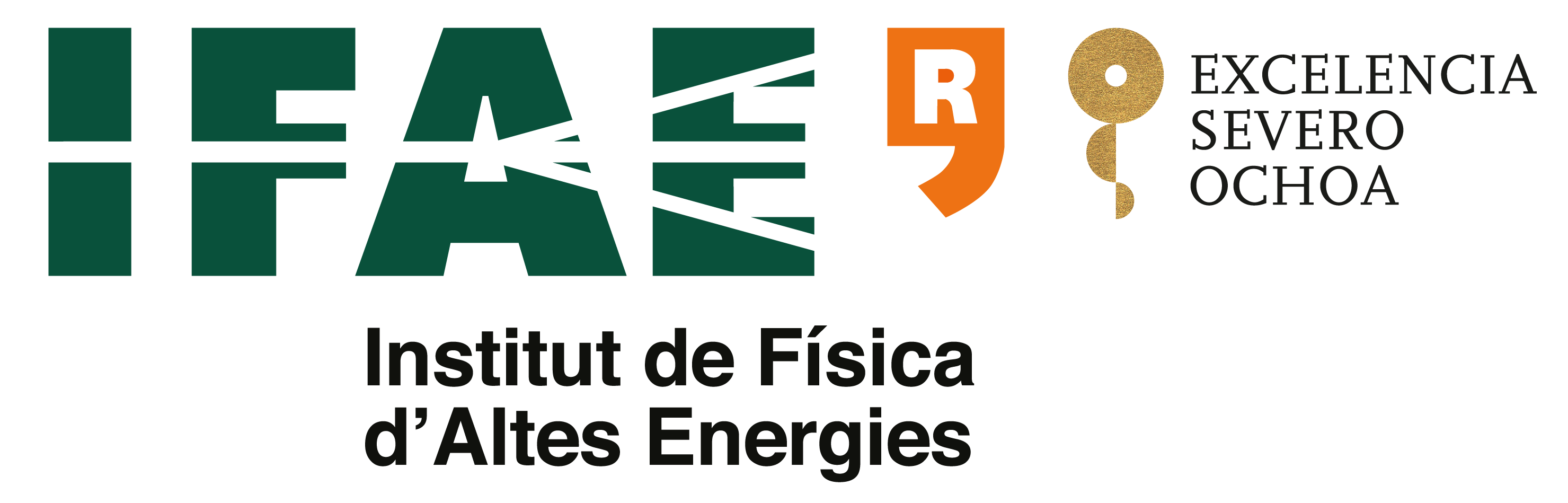 Historical Background
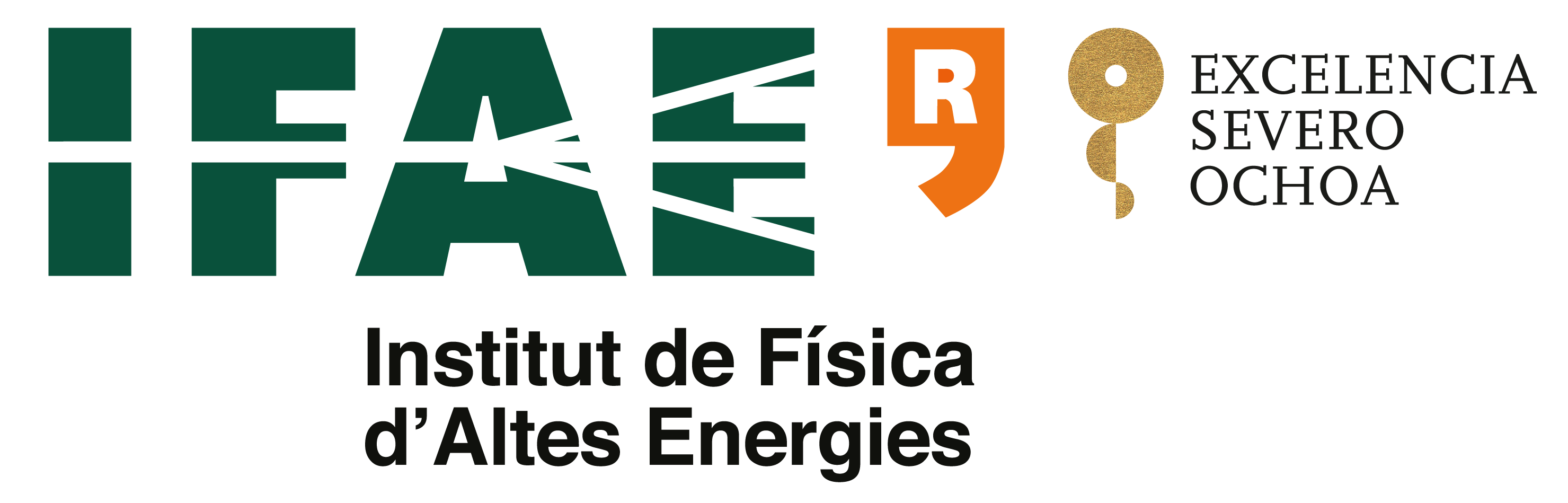 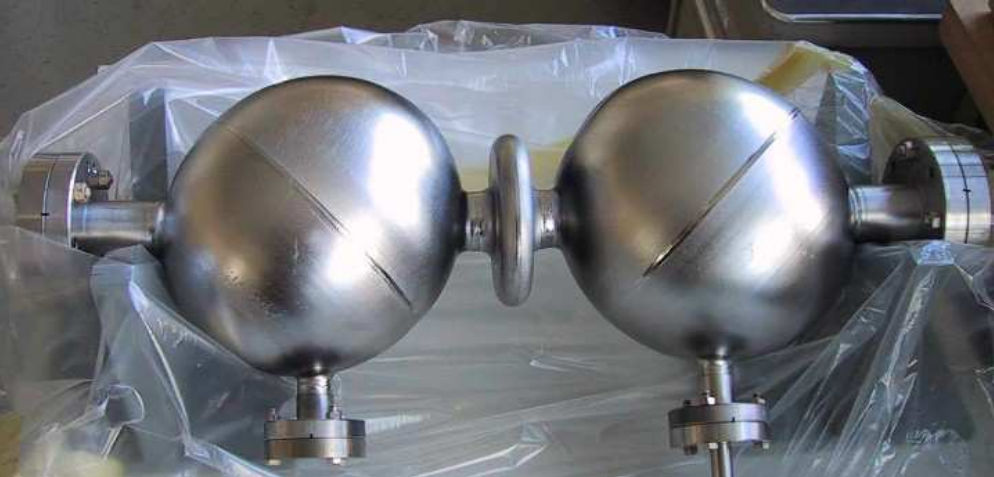 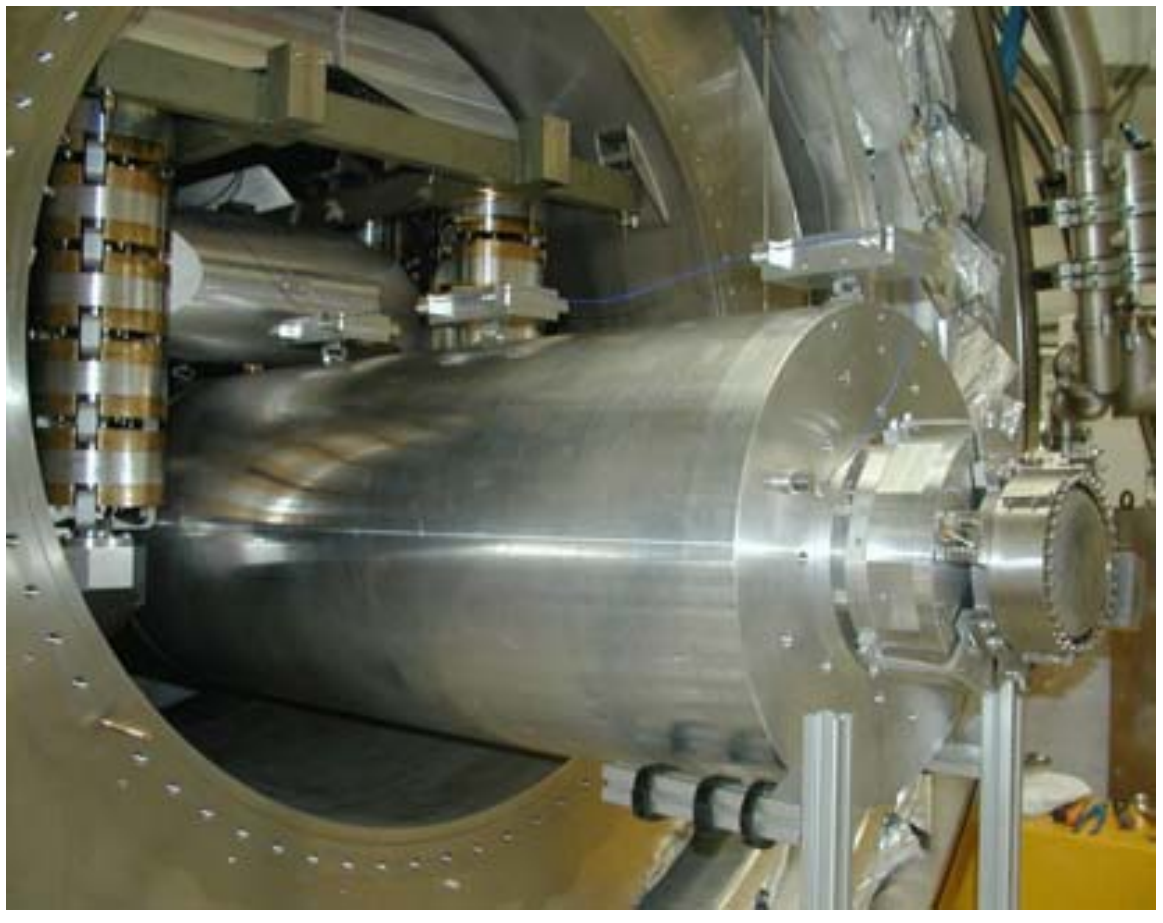 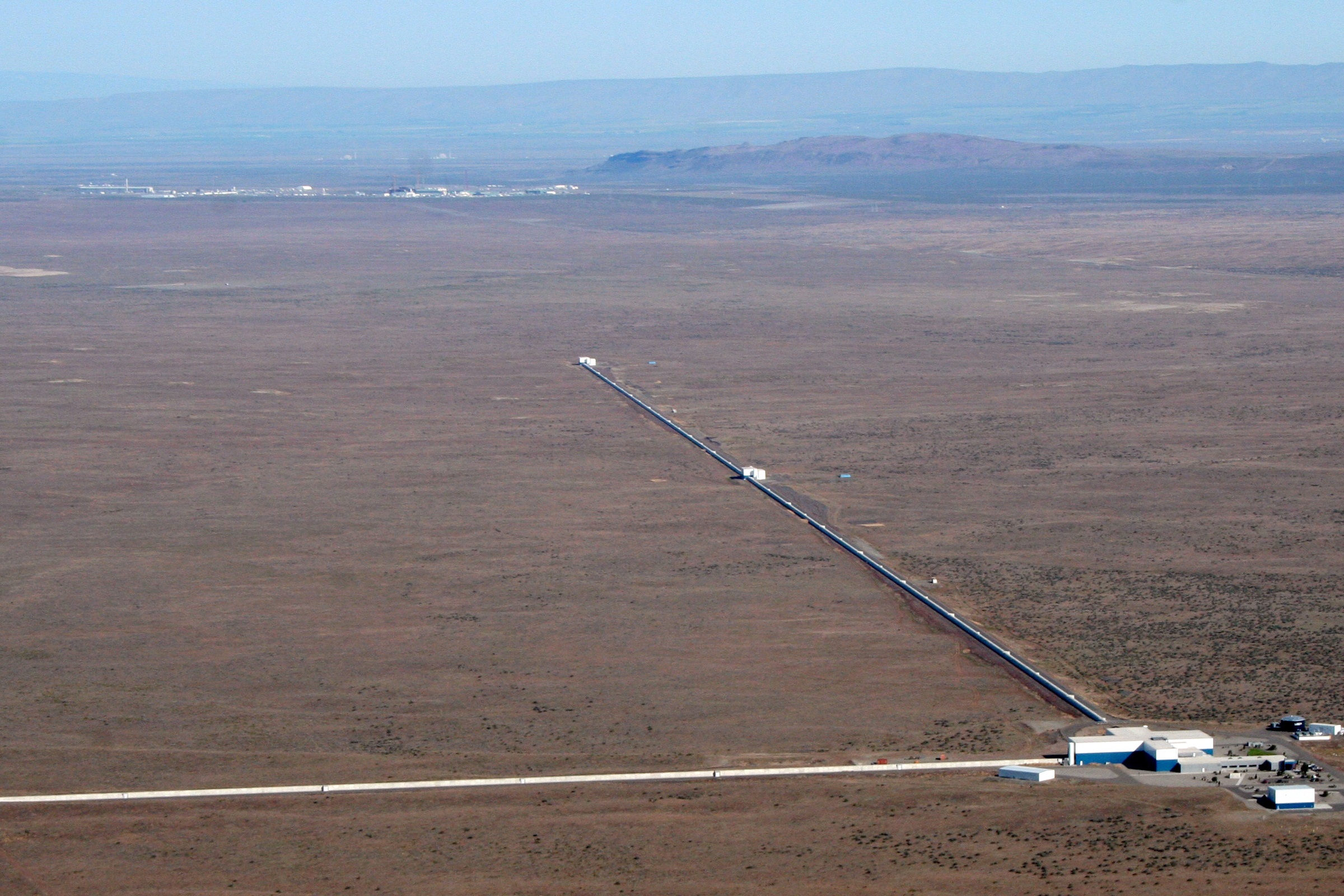 MAGO (Microwave Apparatus for Gravitational waves Observation)
LIGO (Hanford) https://web.archive.org/web/20170614214509/http://www.ligo.org/multimedia/gallery/lho-images/Aerial5.jpg
[Ballantini et al., arXiv:gr-qc/0502054 2005]
AURIGA (INFN) 
https://home.infn.it/en/
Cheaper and more compact method

 GW changes boundary conditions of a previously pumped electromagnetic mode


Measurable electric field perturbation!
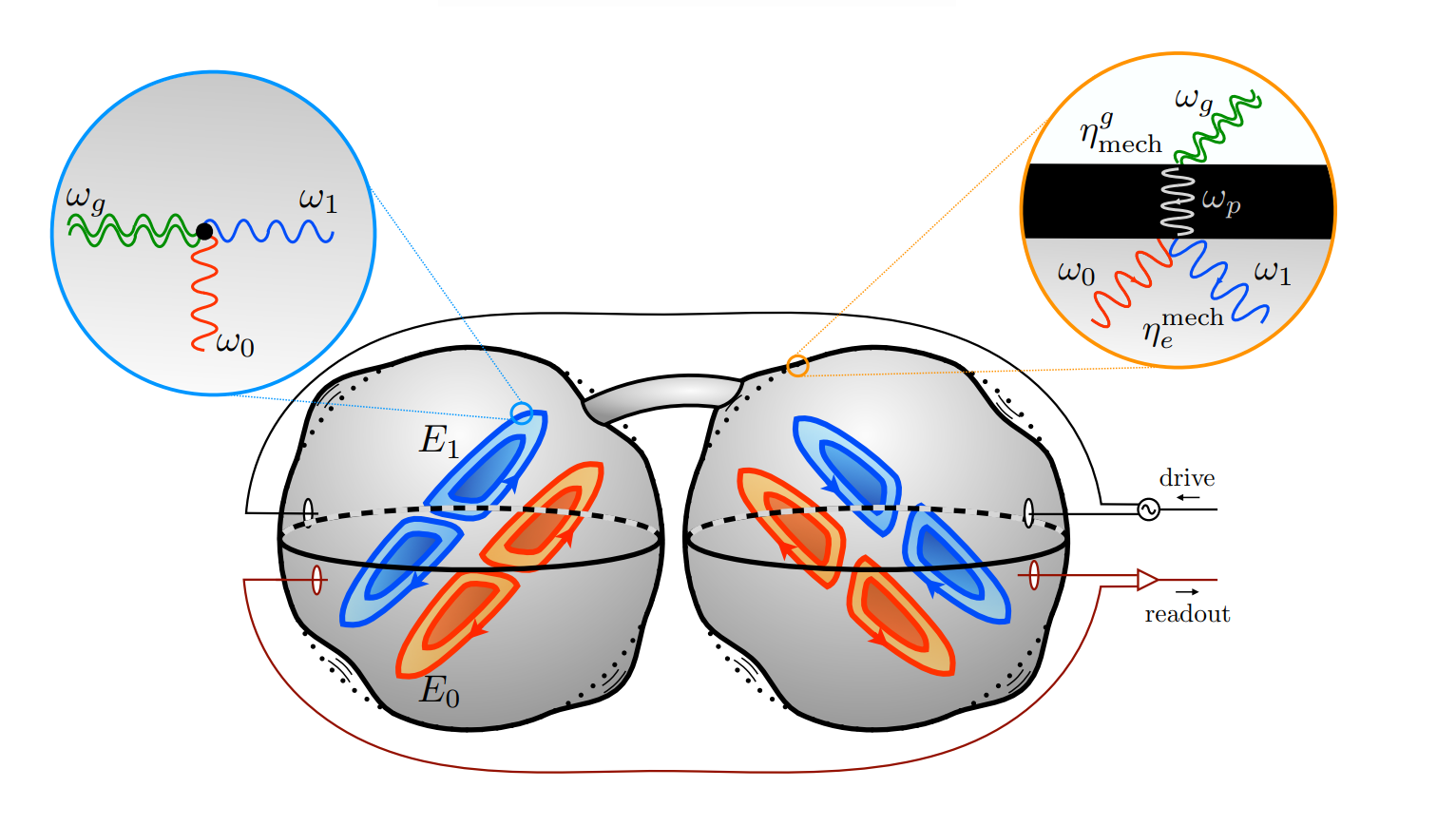 MAGO 2.0: Superconducting Cavities as GW detector
[Berlin et al., arXiv:2303.01518 2023]
Àlex Garcia Herranz and Claudi Vall Müller
IFAE Summer Fellowship Programme 2023
29th of November 2023
1/7
Setup and Physical Background
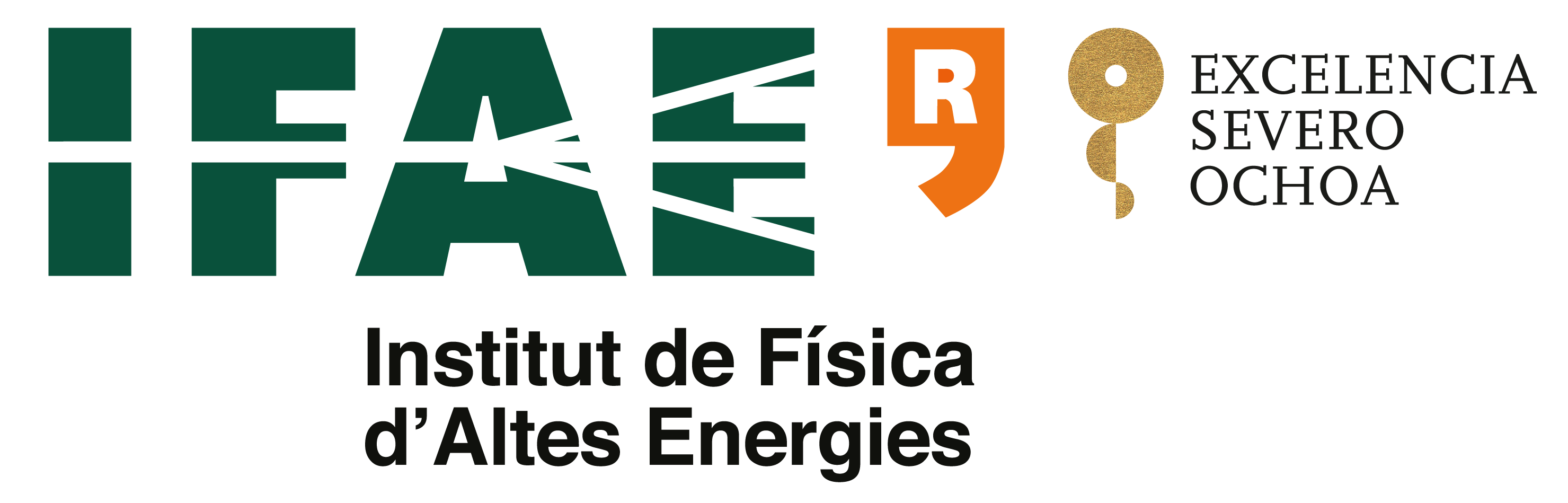 Sphere as easiest geometry.   Problem:  high energy gap between modes
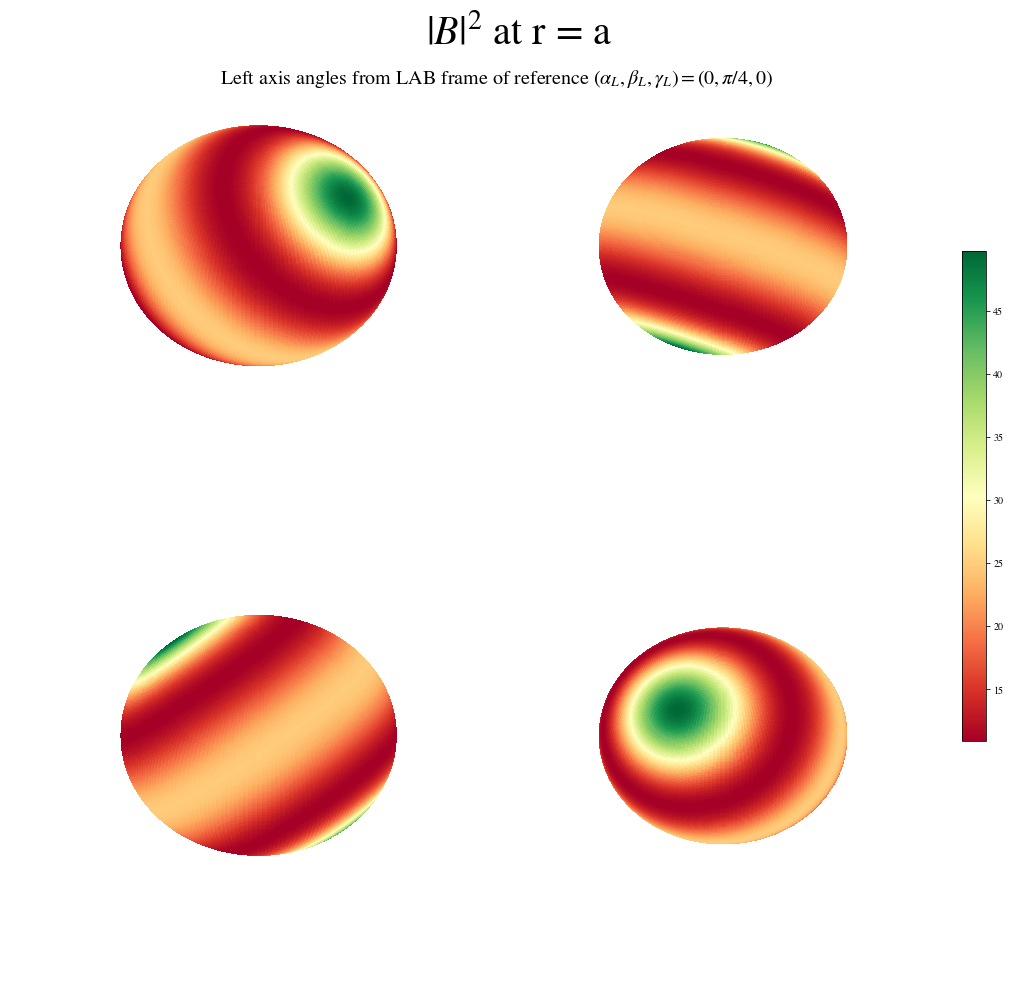 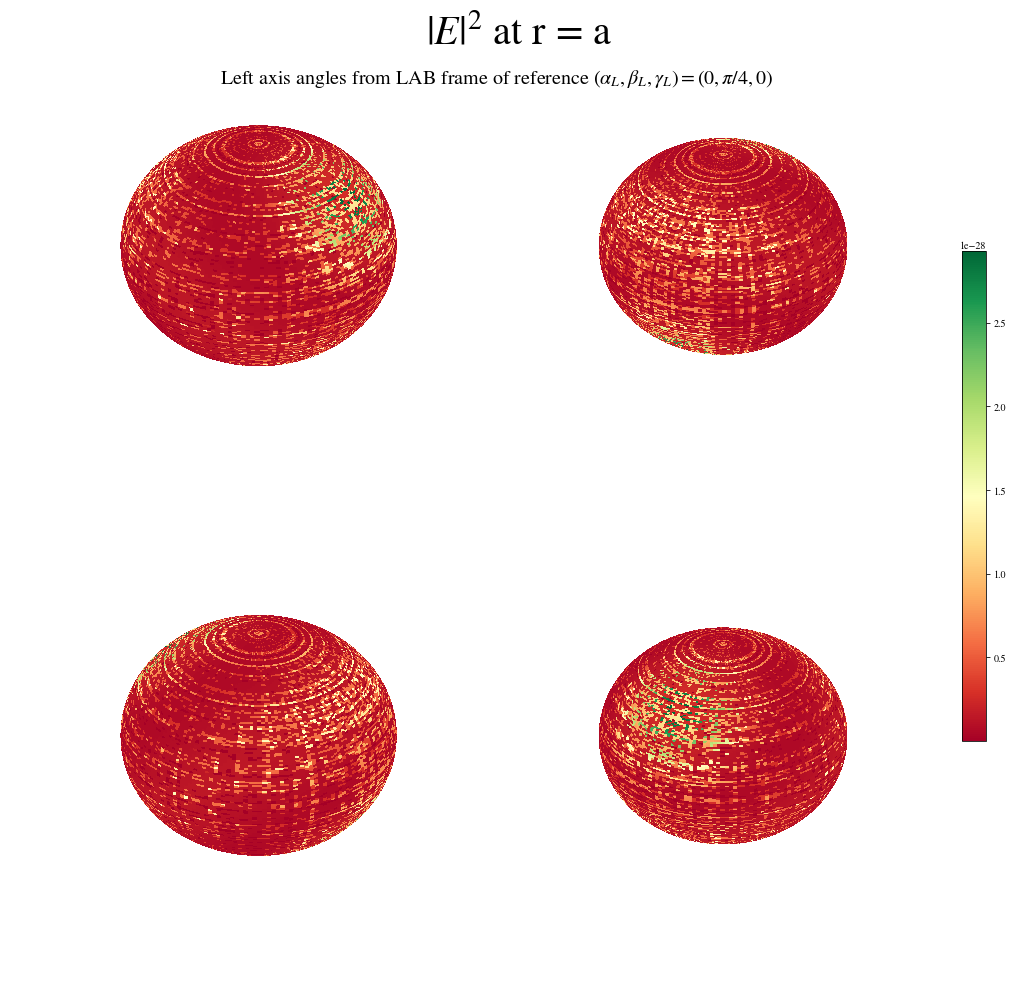 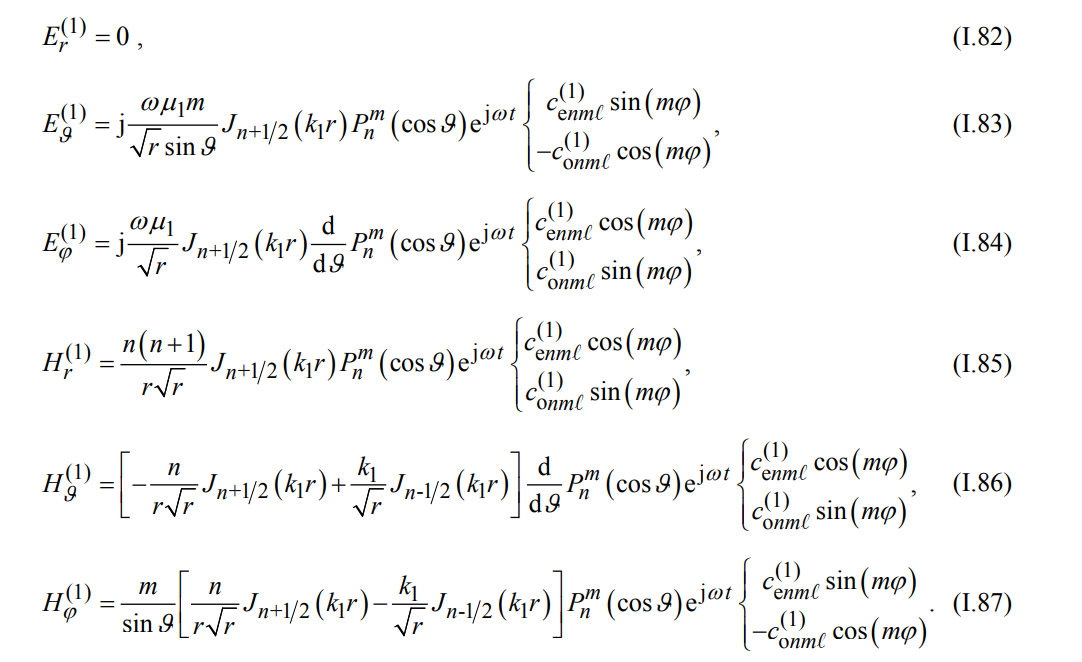 [Ingo Wolff 2017]
https://www.researchgate.net/publication/318015366_Electromagnetic_fields_in_spherical_microwave_resonators_-_fundamental_mathematics
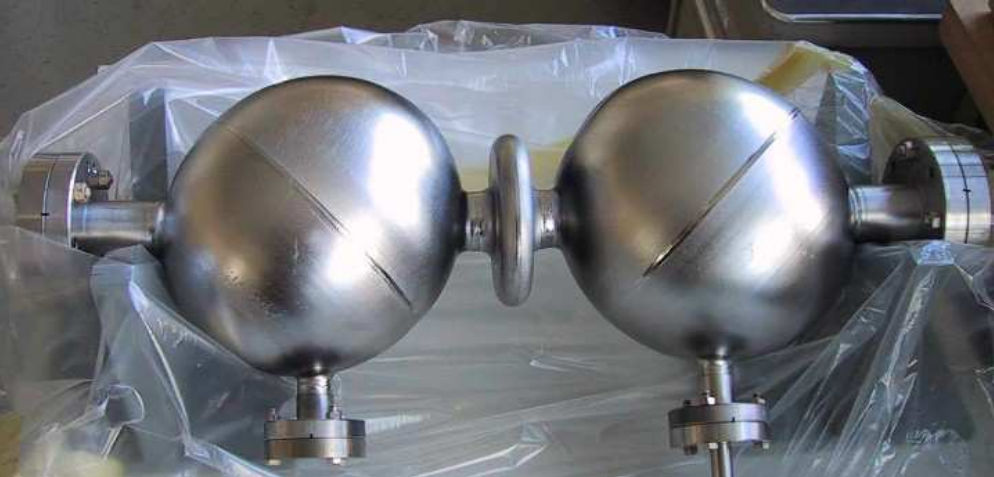 Second spherical cavity for closer modes        higher sensitivity
Àlex Garcia Herranz and Claudi Vall Müller
IFAE Summer Fellowship Programme 2023
29th of November 2023
2/7
Mechanical Perturbation
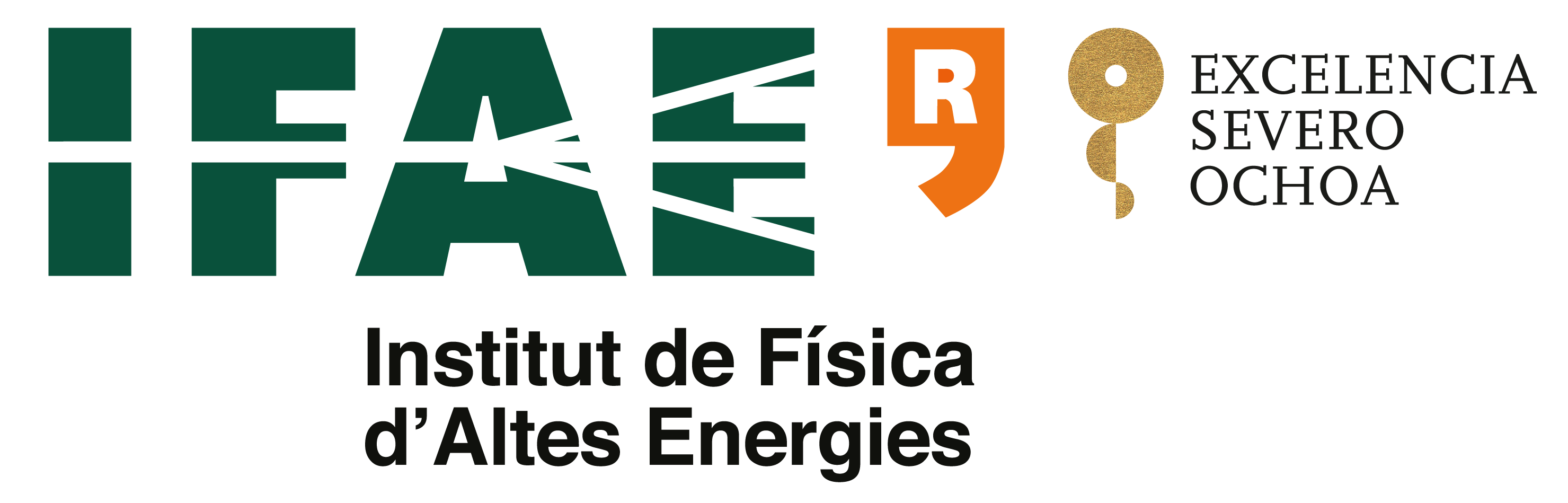 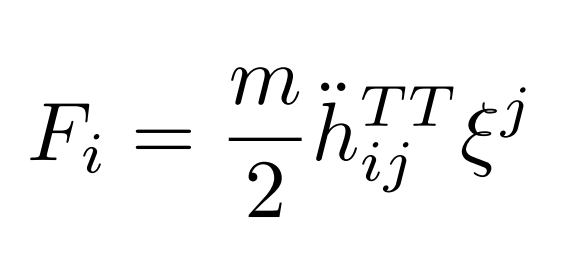 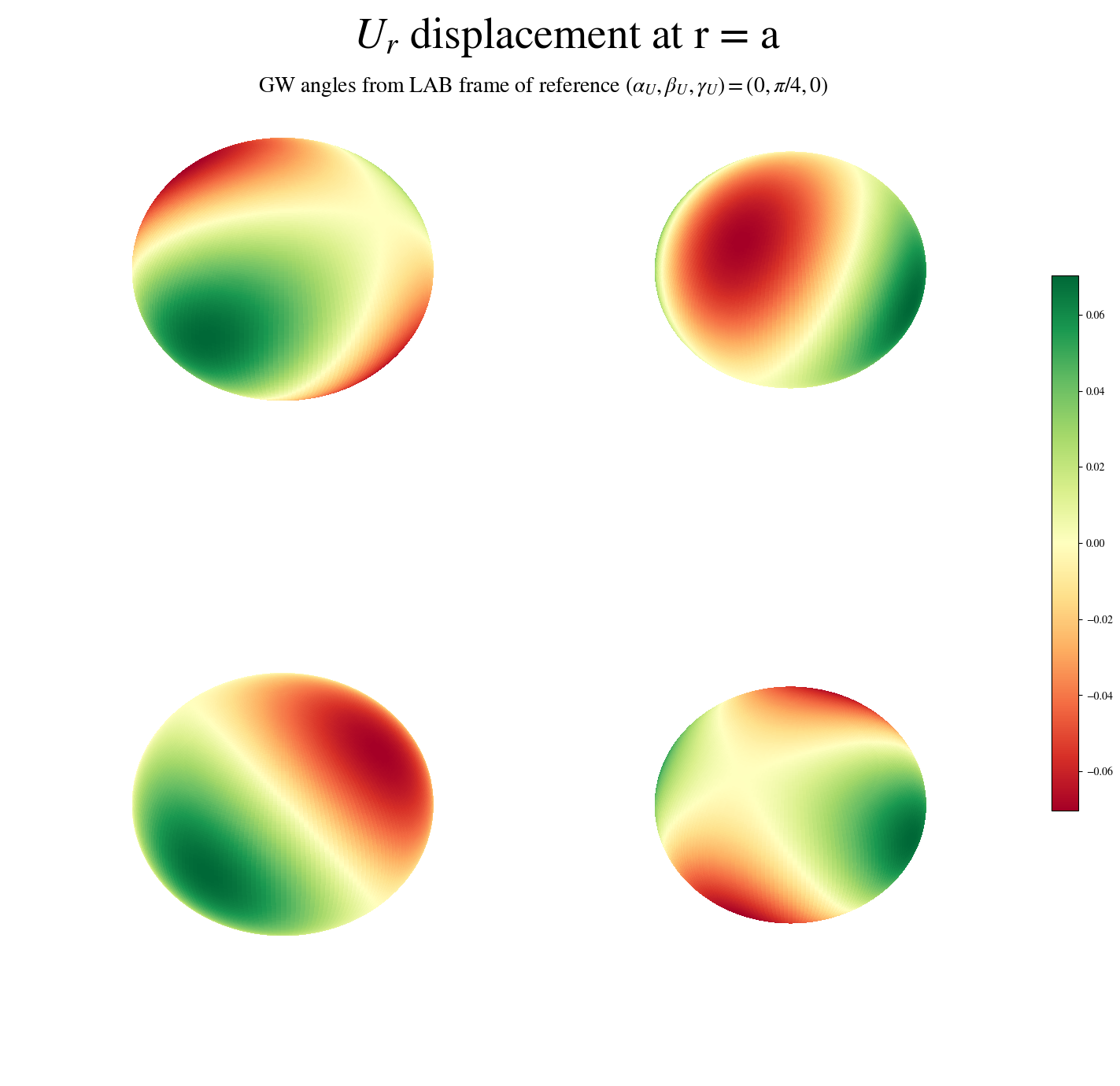 Newtonian force for free particles
[Michele Maggiore 2007]
https://doi.org/10.1093/acprof:oso/9780198570745.001.0001
Theory of elasticity
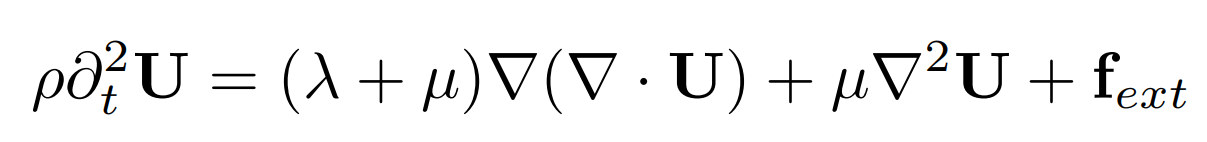 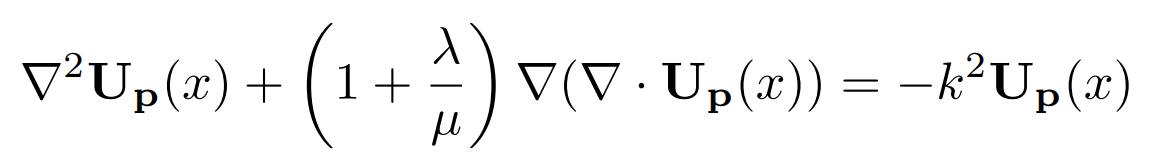 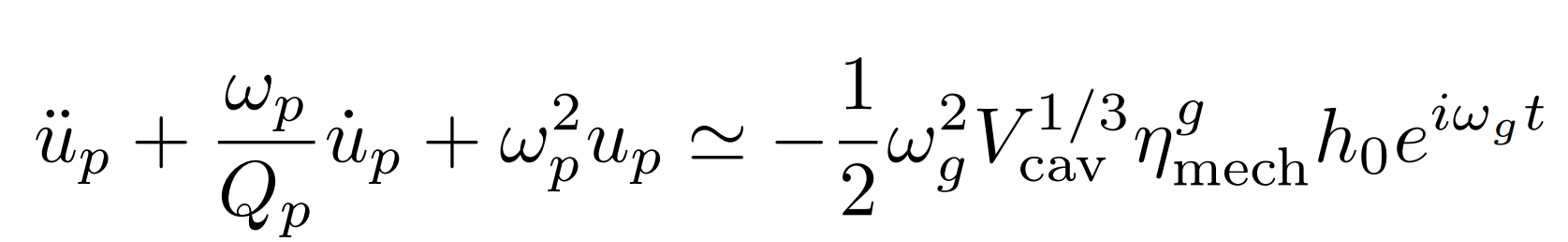 212 Mechanical Mode
[Berlin et al., arXiv:2303.01518 2023]
Àlex Garcia Herranz and Claudi Vall Müller
IFAE Summer Fellowship Programme 2023
29th of November 2023
3/7
Perturbation Theory
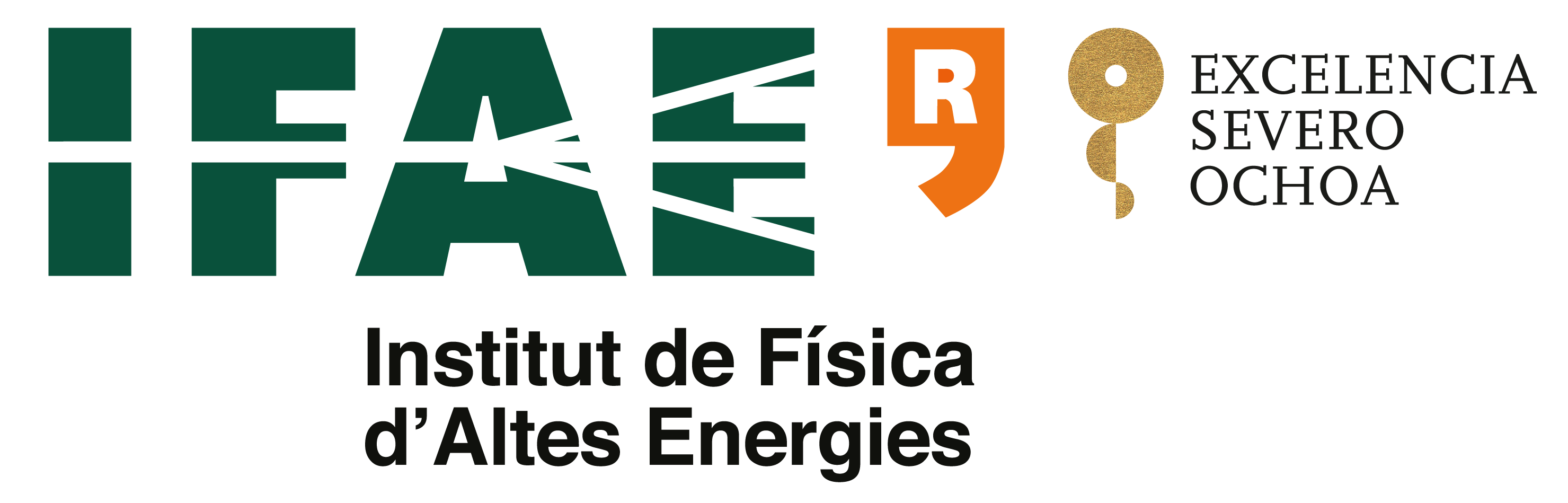 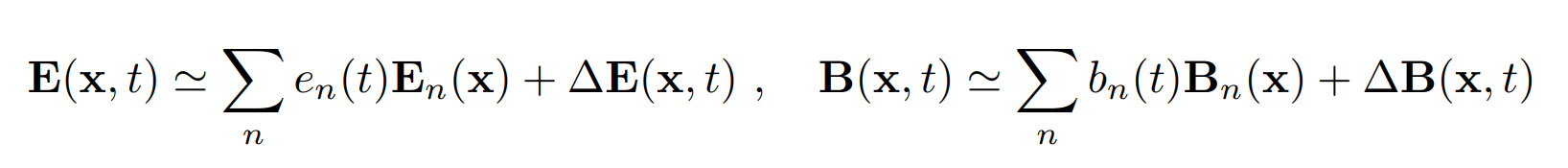 Propose solution
5 pages of equations
Boundary conditions + Maxwell’s equations
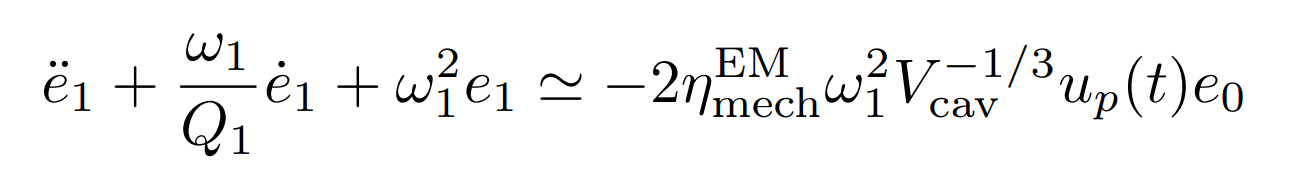 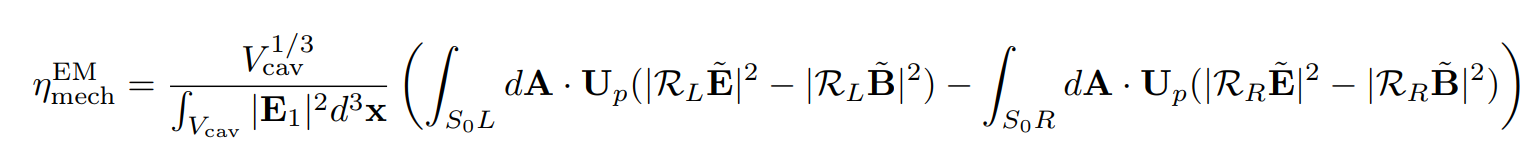 [Berlin et al., arXiv:2303.01518 2023]
Àlex Garcia Herranz and Claudi Vall Müller
IFAE Summer Fellowship Programme 2023
29th of November 2023
4/7
EM-Mech Coupling Factor
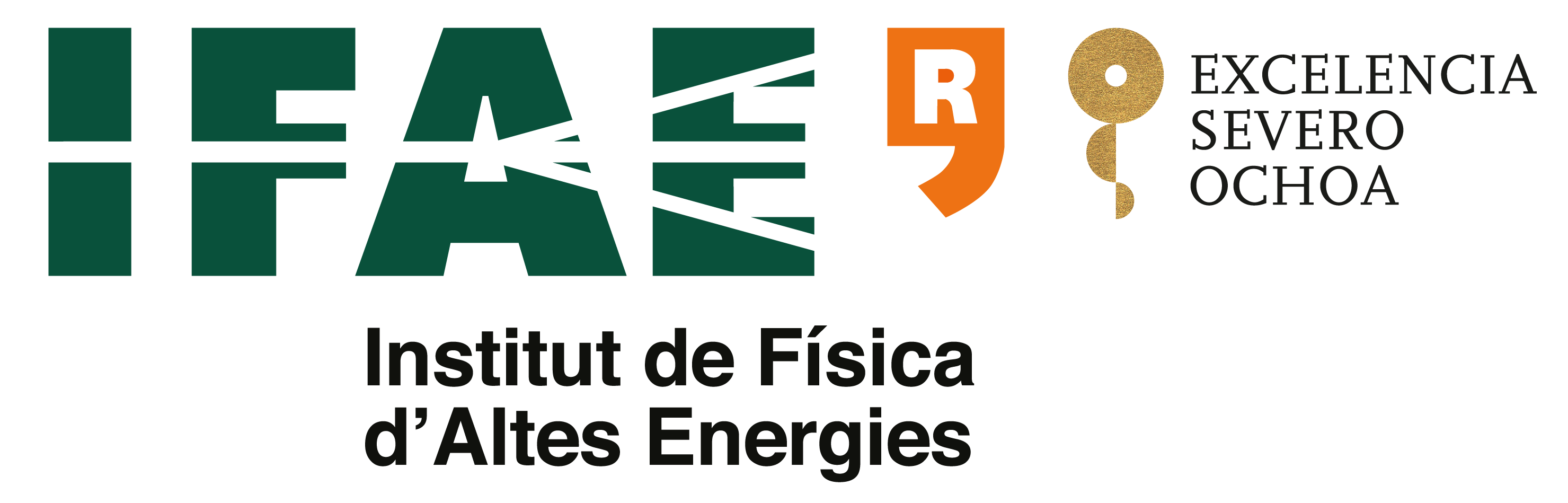 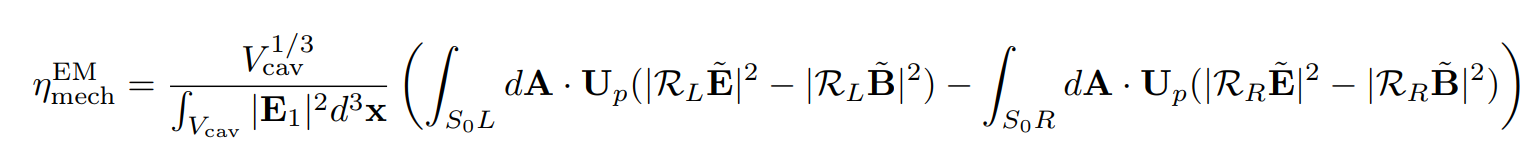 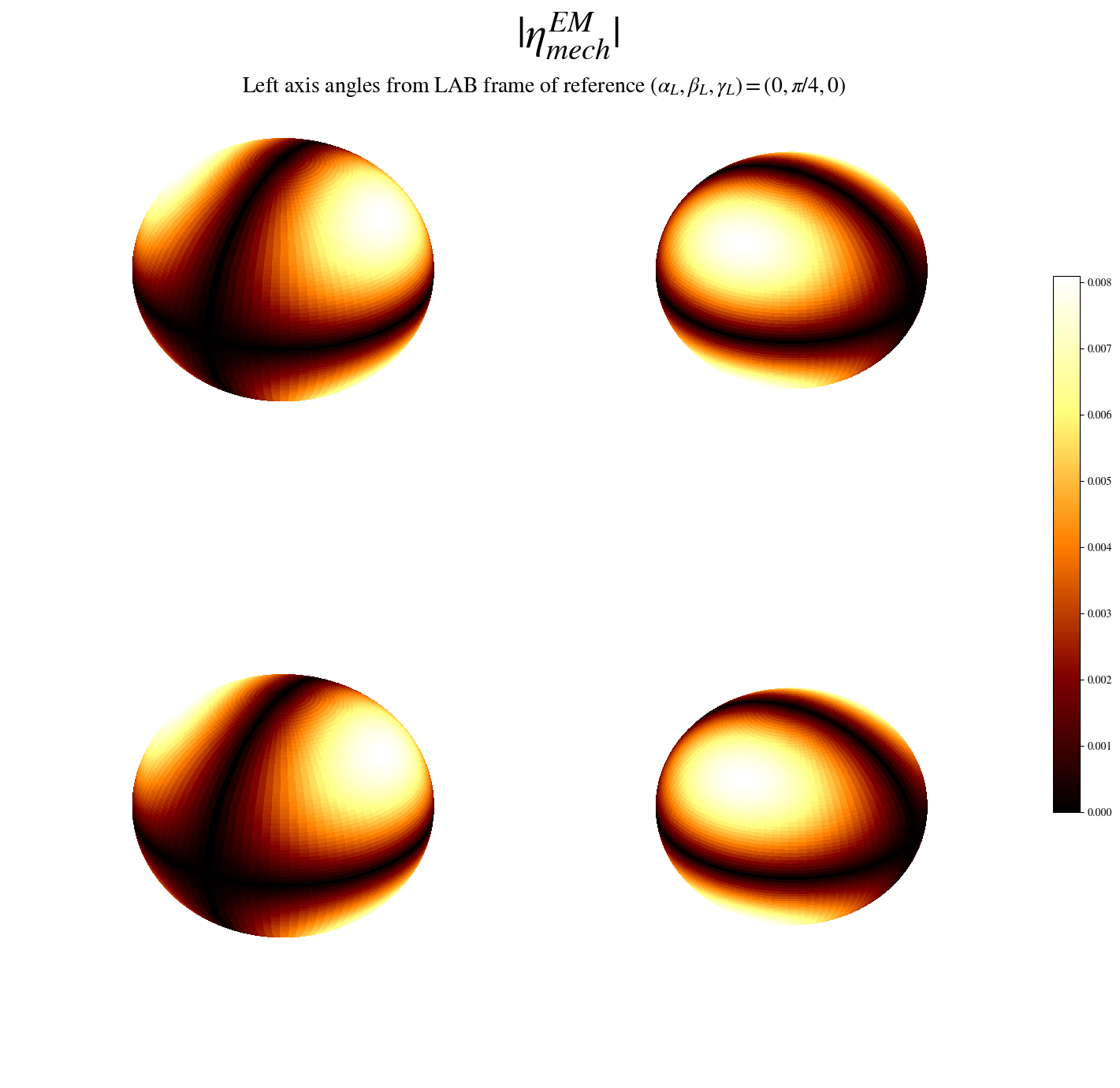 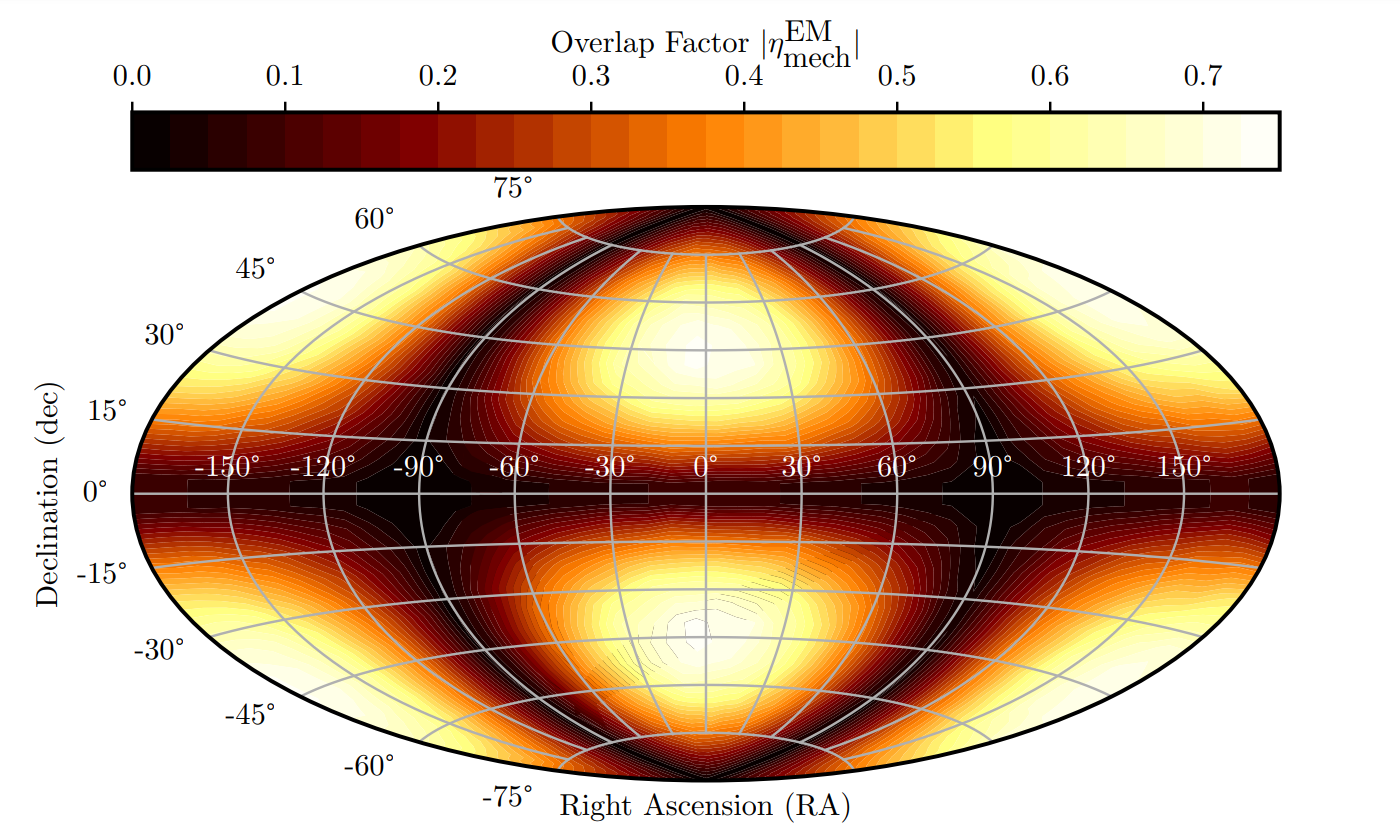 [Berlin et al., arXiv:2303.01518 2023]
Àlex Garcia Herranz and Claudi Vall Müller
IFAE Summer Fellowship Programme 2023
29th of November 2023
5/7
Effect of the Earth’s Rotation
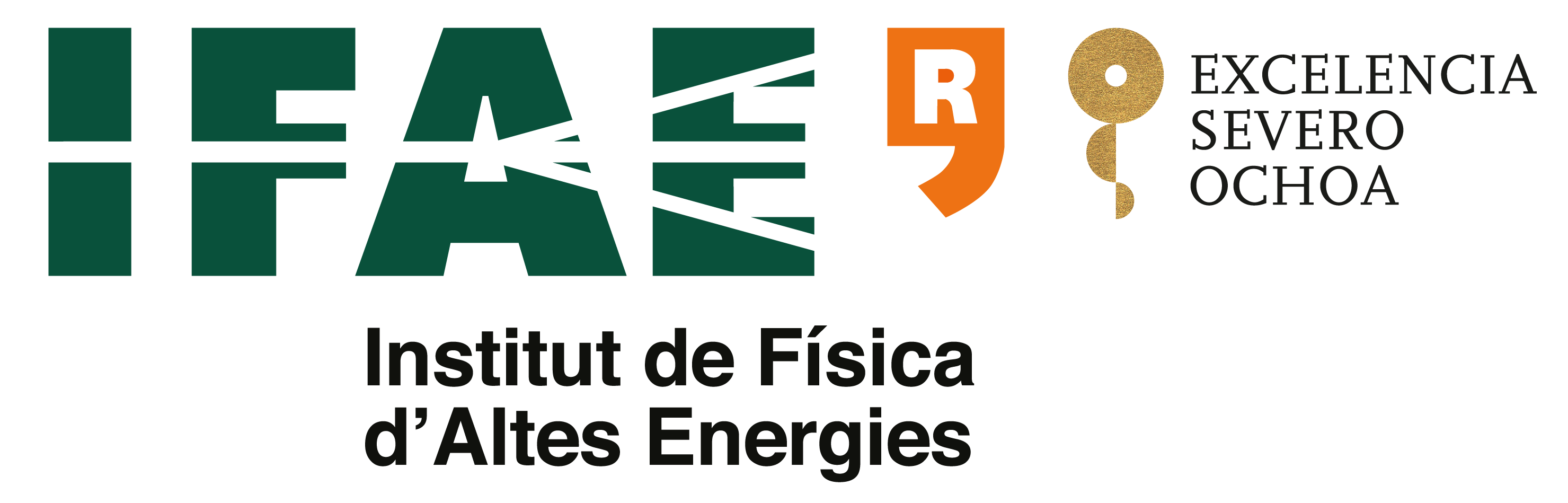 Antennas close to the equator without overlapping
Constant sensitivity windows
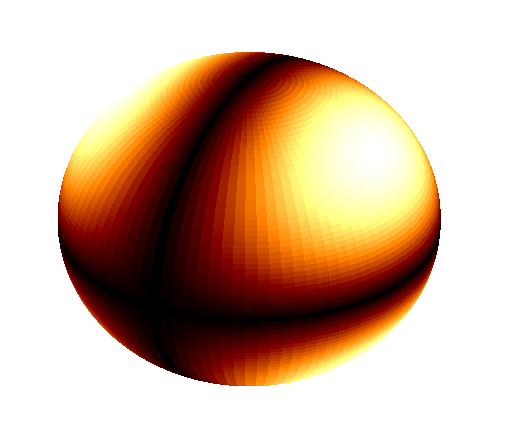 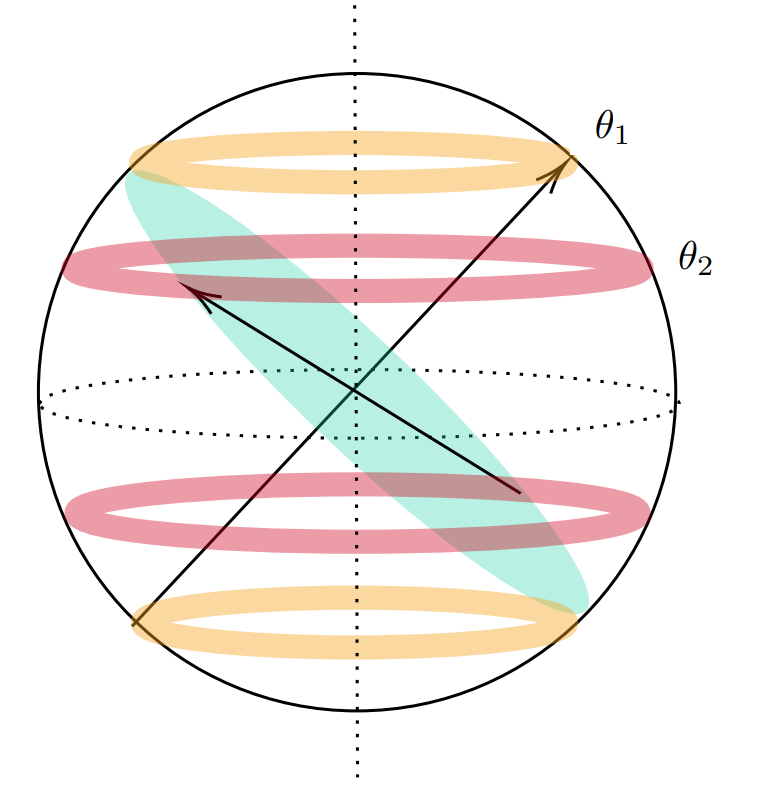 Non-constant sensitivity windows
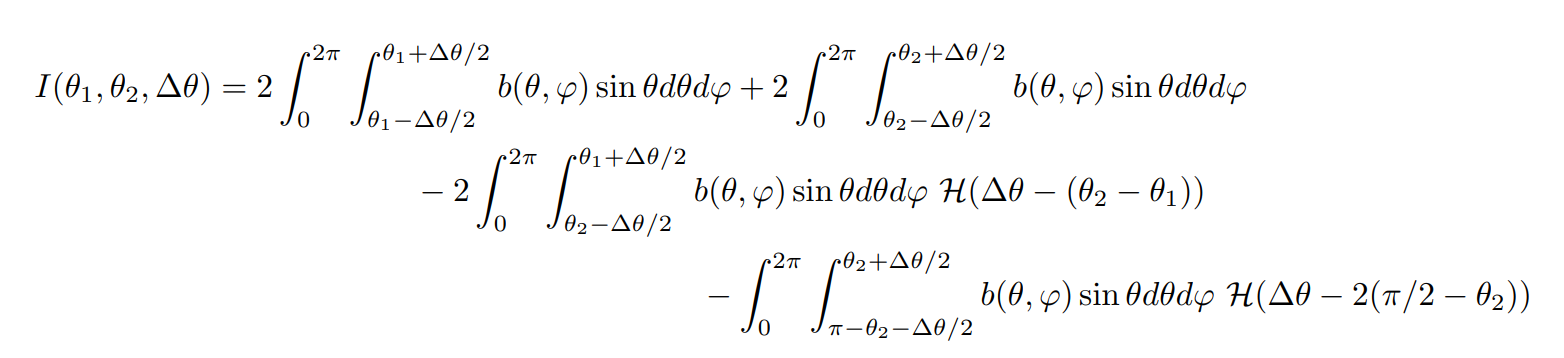 Àlex Garcia Herranz and Claudi Vall Müller
IFAE Summer Fellowship Programme 2023
29th of November 2023
6/7
Gravitational Wave Polarization
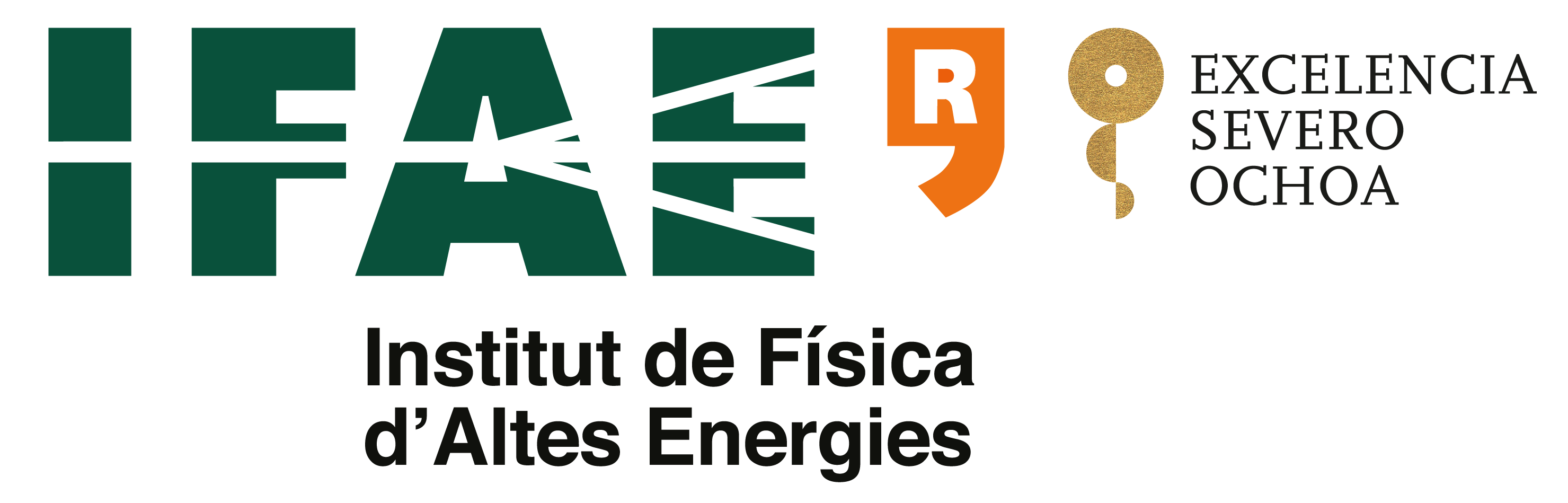 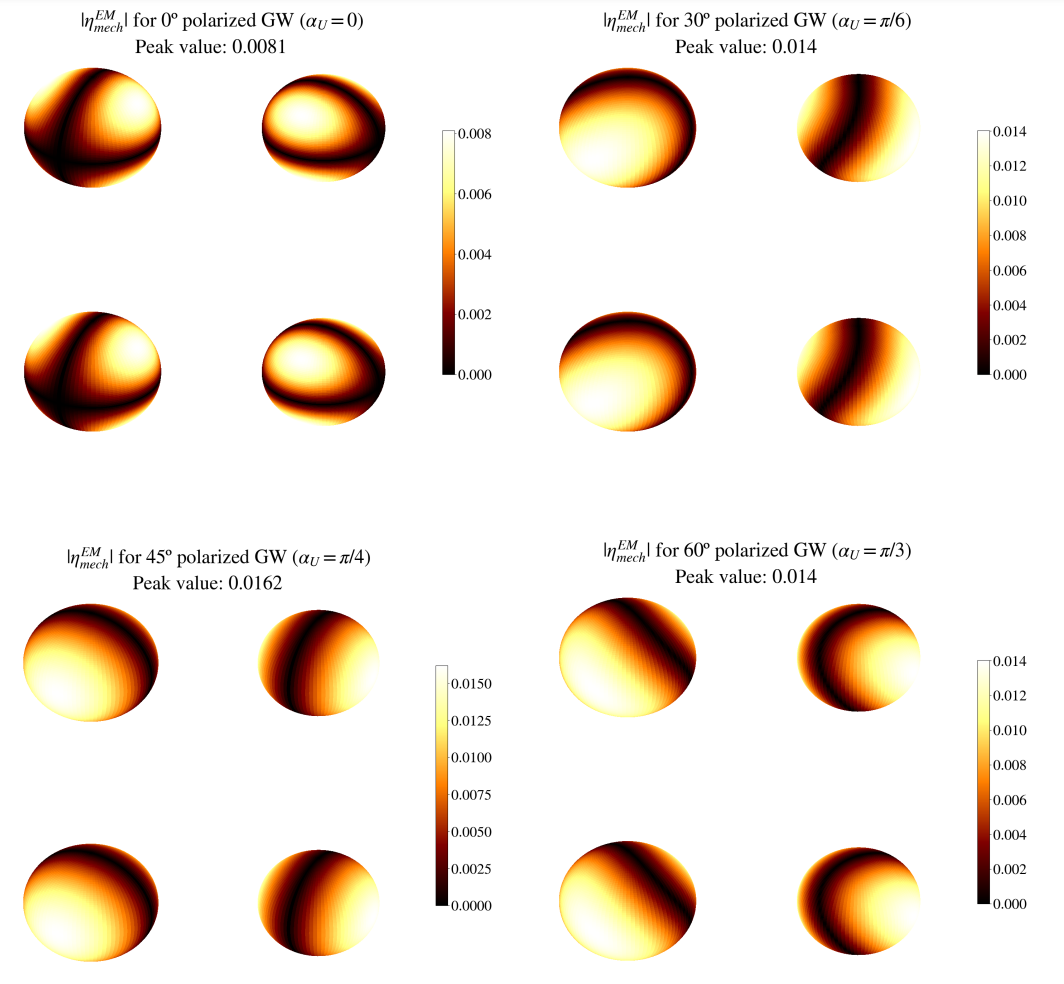 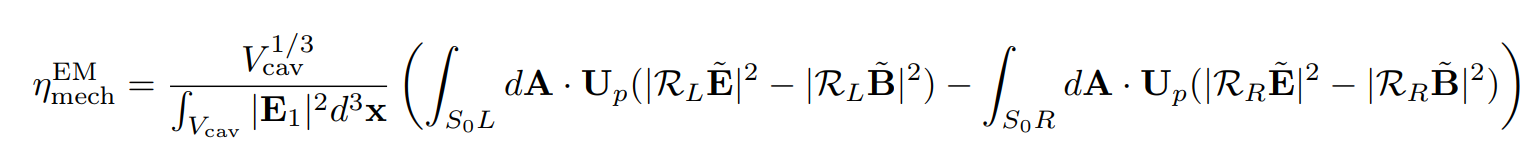 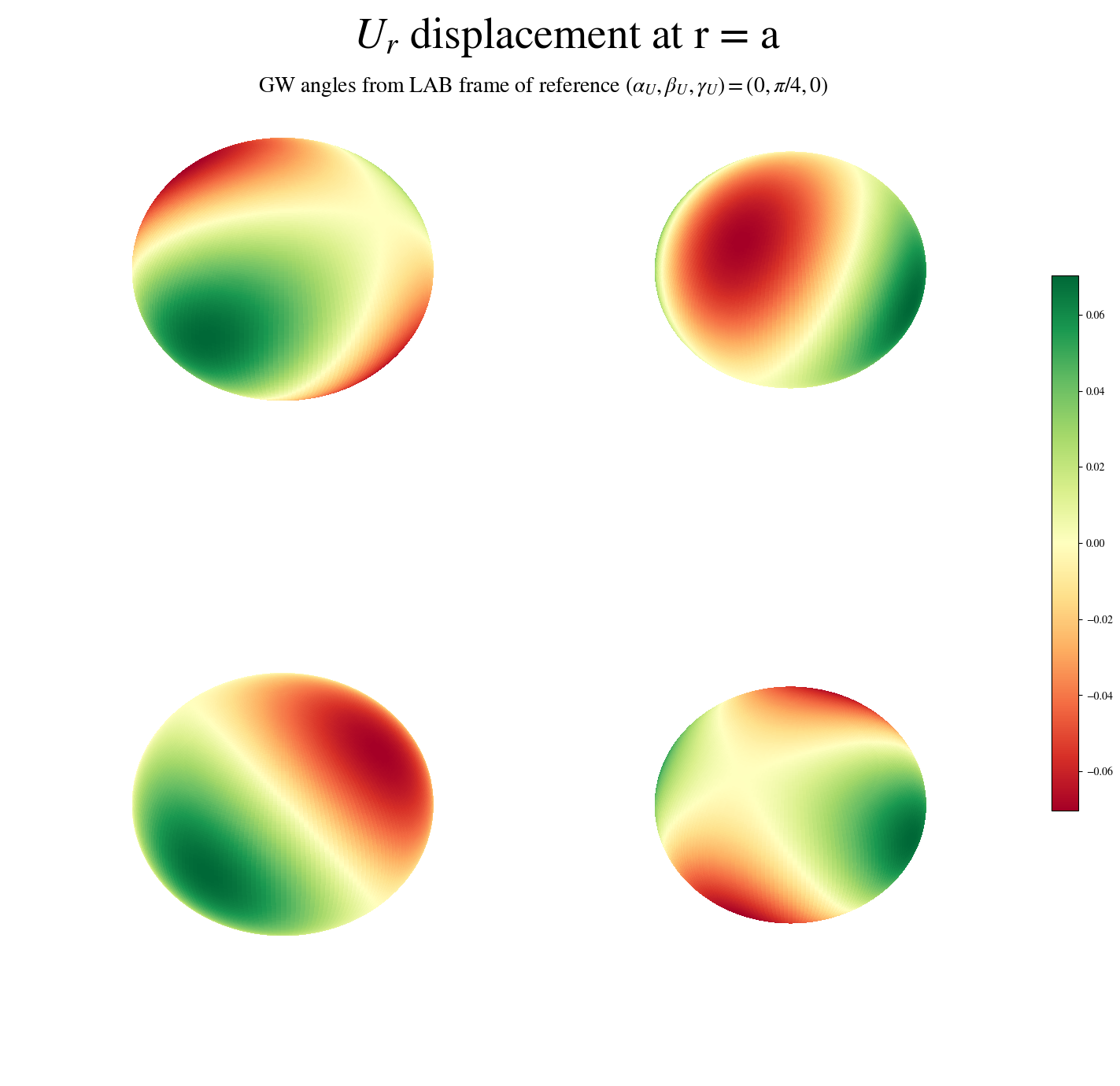 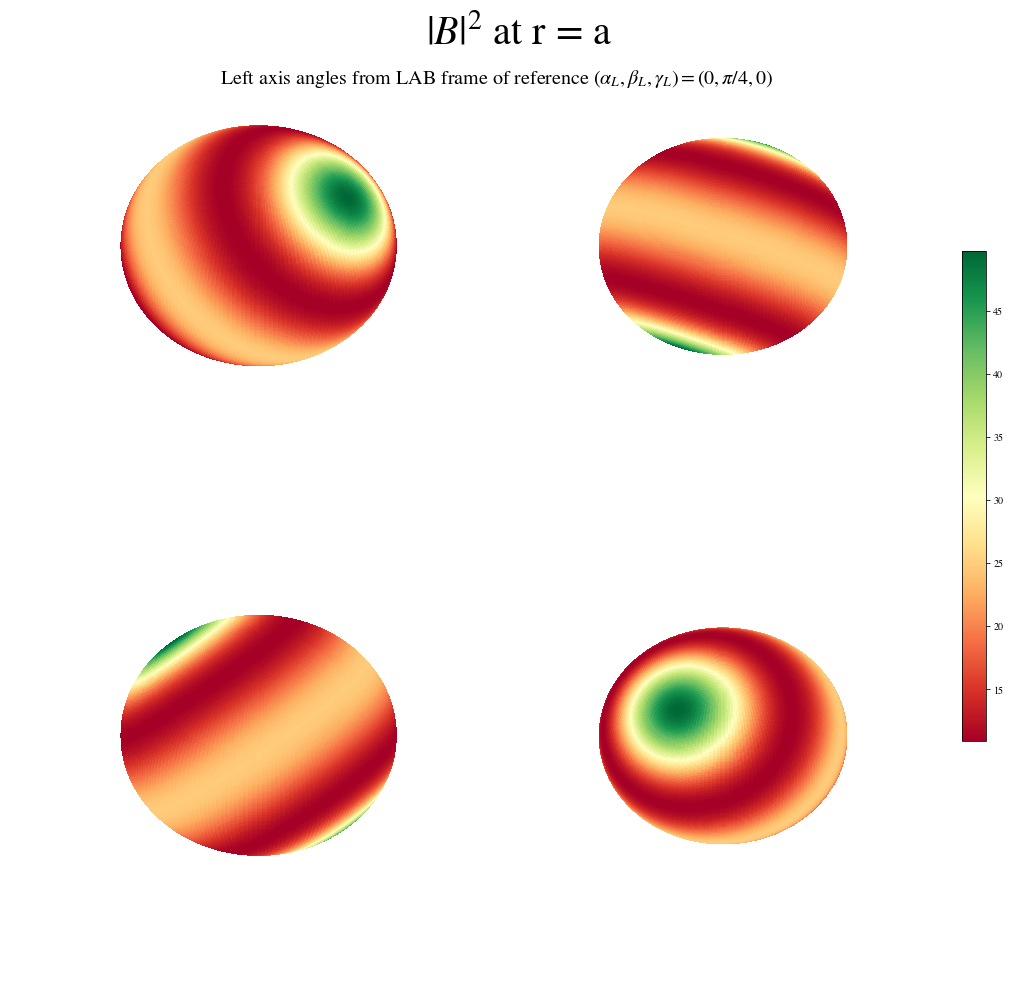 Àlex Garcia Herranz and Claudi Vall Müller
IFAE Summer Fellowship Programme 2023
29th of November 2023
7/7
Conclusions and Future Work
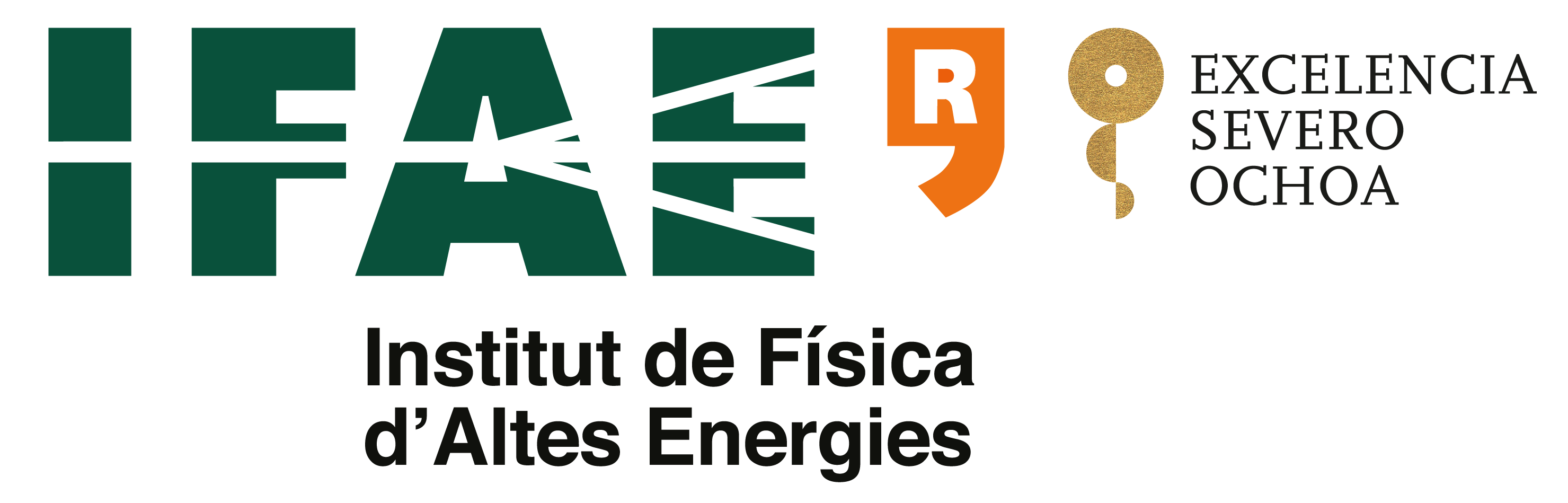 Source of error in coupling factor magnitude


Location of the source’s position


Optimal configuration for particular examples of
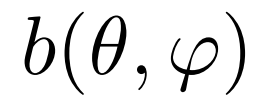 Àlex Garcia Herranz and Claudi Vall Müller
IFAE Summer Fellowship Programme 2023
29th of November 2023